LOGO
20XX
FREE PPT TEMPLATES
Insert the Subtitle of Your Presentation
REPORT：JPPPT.COM
DEPT：NEME
https://www.freeppt7.com
CONTENTS
ADD TITLE TEXT
ADD TITLE TEXT
ADD TITLE TEXT
ADD TITLE TEXT
Click here to add content that matches the title.
Click here to add content that matches the title.
Click here to add content that matches the title.
Click here to add content that matches the title.
Part 01
ADD TITLE TEXT
Click here to add content that matches the title.
ADD TITLE TEXT
Click here to add content that matches the title.
Add title text
Click here to add content that matches the title., Click here to add content that matches the title.
Add title
Add title
Add title
ADD TITLE TEXT
Click here to add content that matches the title.
Title text
Title text
Title text
Title text
Click here to add content that matches the title.
Click here to add content that matches the title.
Click here to add content that matches the title.
Click here to add content that matches the title.
ADD TITLE TEXT
Click here to add content that matches the title.
Title text
Click here to add content that matches the title.
Click here to add content that matches the title.
ADD TITLE TEXT
Click here to add content that matches the title.
Title text
Title text
Title text
Title text
Title text
Title text
Part 02
ADD TITLE TEXT
Click here to add content that matches the title.
ADD TITLE TEXT
Click here to add content that matches the title.
Add title
Add title
Click here to add content that matches the title.
Click here to add content that matches the title.
ADD TITLE TEXT
Click here to add content that matches the title.
01
Add title text
Add title text
Add title text
Click here to add content that matches the title.
Click here to add content that matches the title.
Click here to add content that matches the title.
02
03
ADD TITLE TEXT
Click here to add content that matches the title.
Add title
Add title
Add title
Add title
Add title
Add title
Click here to add content that matches the title.
Click here to add content that matches the title.
Click here to add content that matches the title.
Click here to add content that matches the title.
Click here to add content that matches the title.
Click here to add content that matches the title.
ADD TITLE TEXT
Click here to add content that matches the title.
Title text
Title text
Click here to add content that matches the title., 1PPT Network
Click here to add content that matches the title., 1PPT Network
Part 03
ADD TITLE TEXT
Click here to add content that matches the title.
ADD TITLE TEXT
Click here to add content that matches the title.
2021
2022
2023
The third stage
The first stage
second stage
Click here to add content that matches the title.
Click here to add content that matches the title.
Click here to add content that matches the title.
ADD TITLE TEXT
Click here to add content that matches the title.
01
Add title
Add title
Add title
Add title
02
Click here to add content that matches the title.
Click here to add content that matches the title.
Click here to add content that matches the title.
Click here to add content that matches the title.
03
04
ADD TITLE TEXT
Click here to add content that matches the title.
Add title text
Add title text
Add title text
Click here to add content that matches the title.
Click here to add content that matches the title.
Click here to add content that matches the title.
ADD TITLE TEXT
Click here to add content that matches the title.
Add title
Add title
Click here to add content that matches the title.
Click here to add content that matches the title.
Click here to add content that matches the title. Click here to add content that matches the title.
Part 04
ADD TITLE TEXT
Click here to add content that matches the title.
ADD TITLE TEXT
Click here to add content that matches the title.
Add title
Add title
Add title
Add title
Click here to add content that matches the title.
Click here to add content that matches the title.
Click here to add content that matches the title.
Click here to add content that matches the title.
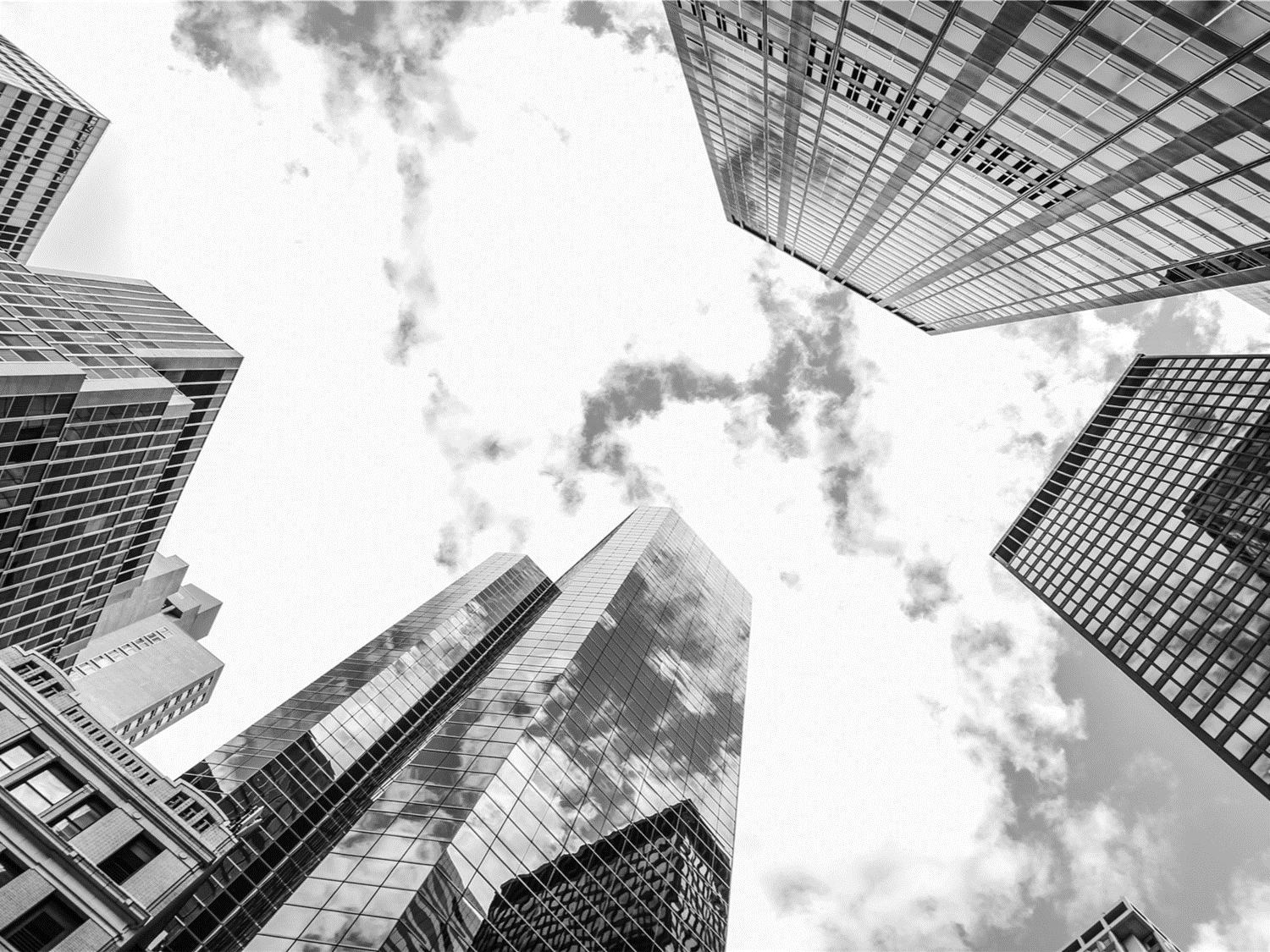 ADD TITLE TEXT
Click here to add content that matches the title.
Click here to add content that matches the title., Click here to add content that matches the title.
Add title
Add title
Add title
Click here to add content that matches the title.
Click here to add content that matches the title.
Click here to add content that matches the title.
02
03
01
ADD TITLE TEXT
Click here to add content that matches the title.
Add title
Click here to add content that matches the title.
Click here to add content that matches the title.
Click here to add content that matches the title., Click here to add content that matches the title.
ADD TITLE TEXT
Click here to add content that matches the title.
Add title
Add title
Click here to add content that matches the title., Click here to add content that matches the title.
Click here to add content that matches the title., Click here to add content that matches the title.
ADD TITLE TEXT
Click here to add content that matches the title.
01
03
Click here to add content that matches the title.
Click here to add content that matches the title.
Add title
Add title
Add title
Add title
02
04
Click here to add content that matches the title.
Click here to add content that matches the title.
ADD TITLE TEXT
Click here to add content that matches the title.
80%
70%
Add title text
60%
Click here to add content that matches the title., Click here to add content that matches the title.
50%
50%
For the benefit 
of you
For the benefit 
of you
LOGO
20XX
Thank you！
REPORT：JPPPT.COM
DEPT：NEME
https://www.freeppt7.com
Please follow us for more information:
https://www.jpppt.com/ 
www.freeppt7.com
Pics: www.Pixabay.com
If you liked the presentation and want to thank, you can follow me on social networks 
https://www.instagram.com/slidesfree/ 

https://www.facebook.com/freeppt7/

https://www.facebook.com/groups/best.PowerPoint.templates

https://www.youtube.com/channel/UCdDW77rhEfG4hzWmlBBnfTQ

https://twitter.com/freeppt7_com
Fully Editable Icon Sets: A
Fully Editable Icon Sets: B
Fully Editable Icon Sets: C